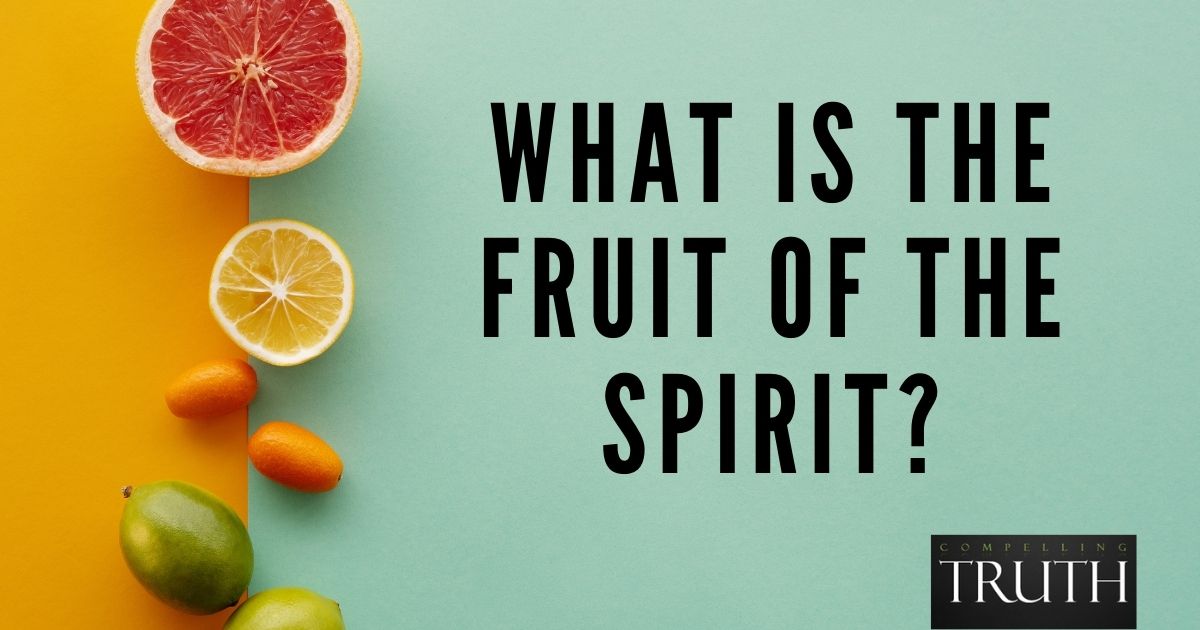 Galatians 5:22-23
GOODNESS
GOODNESS
AGATHOSUNE 
“goodness, uprightness, generosity” 
“uprightness of heart and life” 

Appears only 4 times in the New Testament.
Rom. 15:4; Gal. 5:22; Eph. 5:9; 2 Thess. 1:11
GOODNESS
AGATHOS 

“excelling in any respect, distinguished, good” (Thayer).
“that which, being ‘good’ in its character or constitution, is beneficial in its effect” (Vine).  

This adjective appears 102 times.
1. God is Good
Now as He was going out on the road, one came running, knelt before Him, and asked Him, “Good Teacher, what shall I do that I may inherit eternal life?” 
So Jesus said to him, “Why do you call Me good? No one is good but One, that is, God.”

Mark 10:17-18
1. God is Good
Morally - Ps. 34:8
Spiritually - 1 Tim. 2:3-4
Providentially -
Acts 17:25; James 1:17; Heb. 13:5
2. Others Who Were Good
Joseph of Arimathea - Luke 23:50-53
Courage to stand up and do right when others have done wrong. 
Dorcas - Acts 9:36-39
Helping the less fortunate. 
Barnabas - Acts 11:24
Sacrificing to help and encourage others.
3. Christians Must Become a Source of Goodness
We are to “do good unto all” (Gal. 6:10). 

We are saved to do “good works” (Eph. 2:10). 

Women are specifically admonished to do good works (1 Tim. 2:9-10; Titus 2:4-5). 

All Christians are to “imitate… what is good” (3 John 11).